Year 6 PSHE Pentecost 1 Knowledge Organiser    Growing and Changing - Puberty     Golden Thread: Freedom
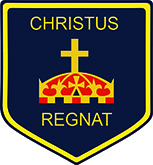 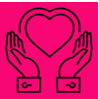 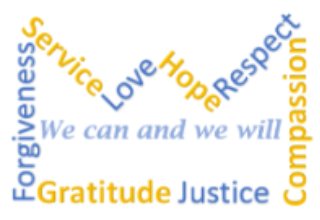 Year 6 PSHE Pentecost 1 Knowledge Organiser
Growing and Changing - Puberty
Key Vocabulary
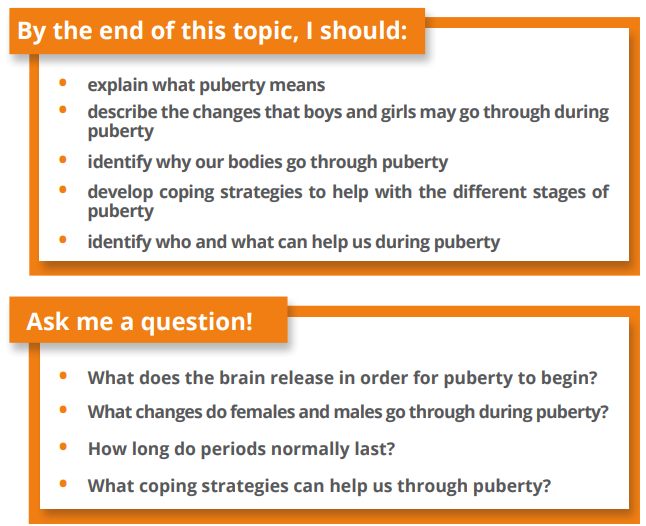 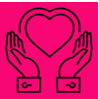 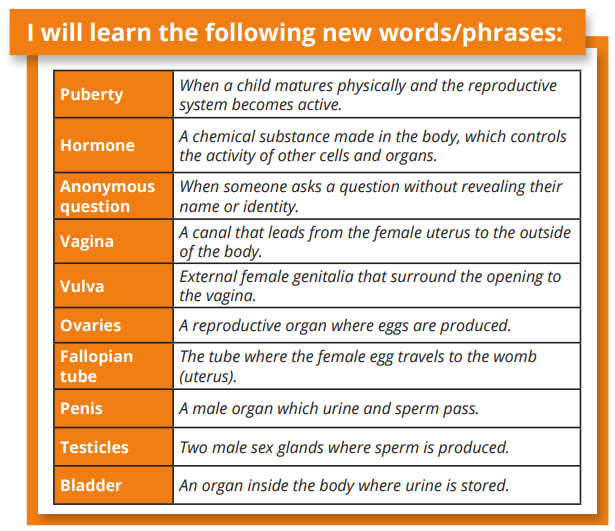 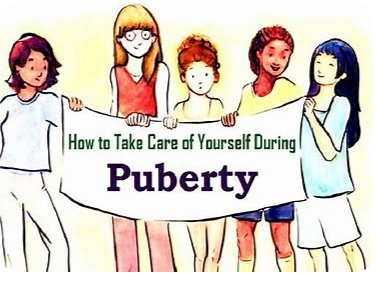 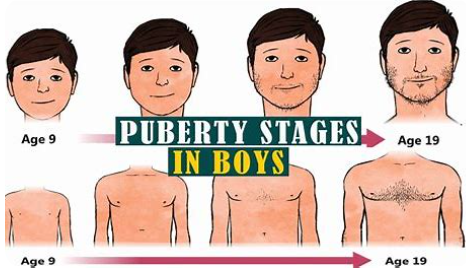 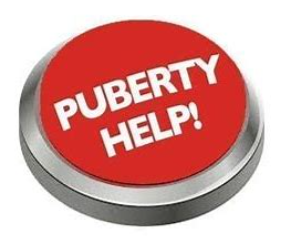 Sky objectives: 
Children take responsibility for their emotions and actions, can recognise and discuss the feelings behind these and reflect on how they want to respond in the future. 
Children recognise healthy relationships and what to do when a relationship becomes unhealthy. 
Children know that to act responsibly helps to ensure the safety of themselves, others and the wider world.
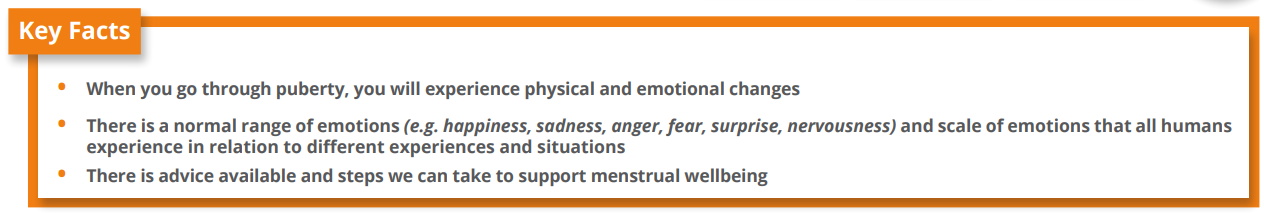 Year 6 PSHE Pentecost 1 Knowledge Organiser
Growing and Changing - Puberty
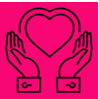 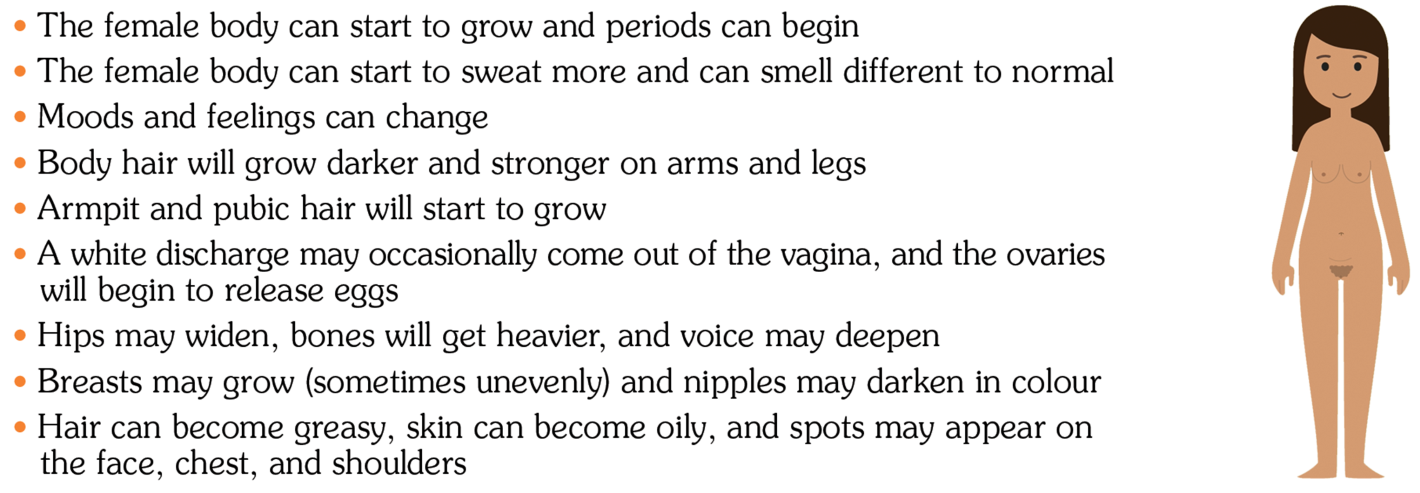 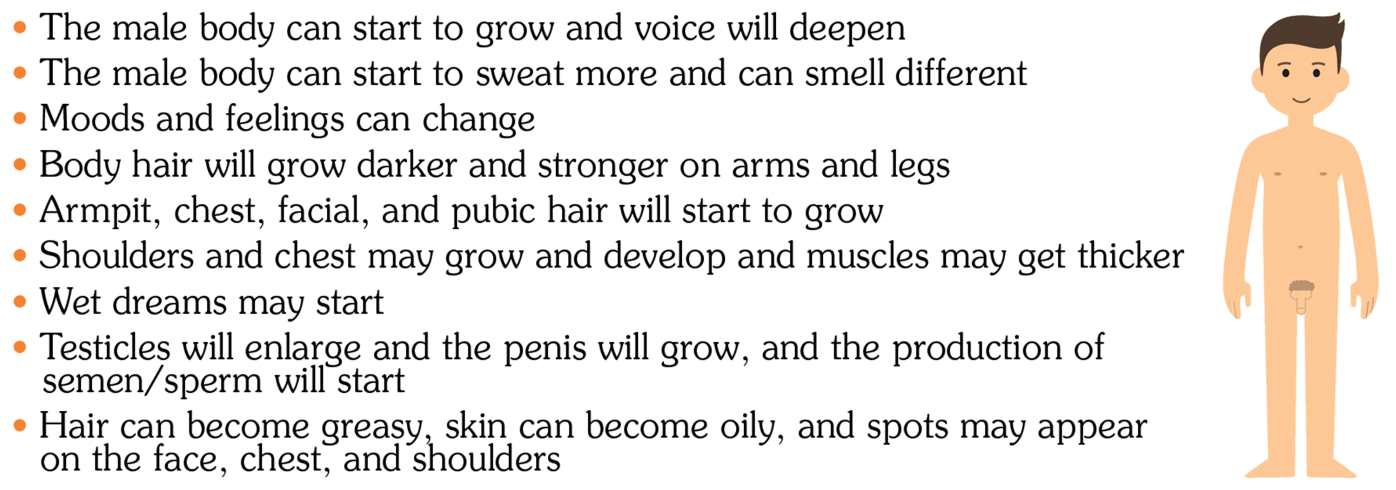